Sistematización De Práctica Pedagógica Rincón De Los Sueños
Aide Pasto Niño 
María Del Pilar Hernandez Sierra 
Asesor (a):  Alba Enit Pulido Díaz
2019
CONTEXTUALIZACIÓN
Liceo Leonardo Da Vinci
La Mesa Cundinamarca
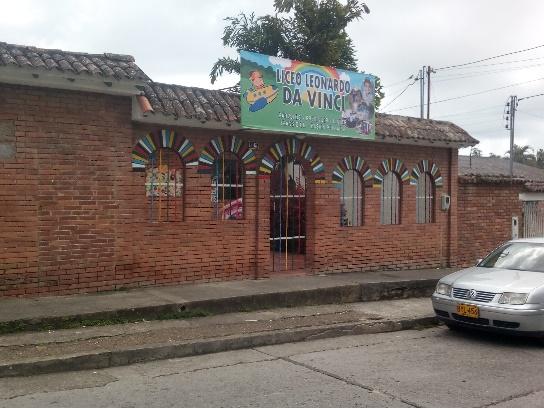 Modalidad: Mixto
Naturaleza: Privado
Modelo pedagógico:
Constructivista 
Centrado en la persona y en sus experiencias previas
Niveles educativos 
Jardín 
Preescolar
Primaria
CARACTERIZACIÓN
Fortalezas
Son niños muy extrovertidos.
 Cuentan con pre saberes.
Les llama mucho la atención las imágenes 
Siguen instrucciones.
Participan activamente en el aula
Grado párvulos
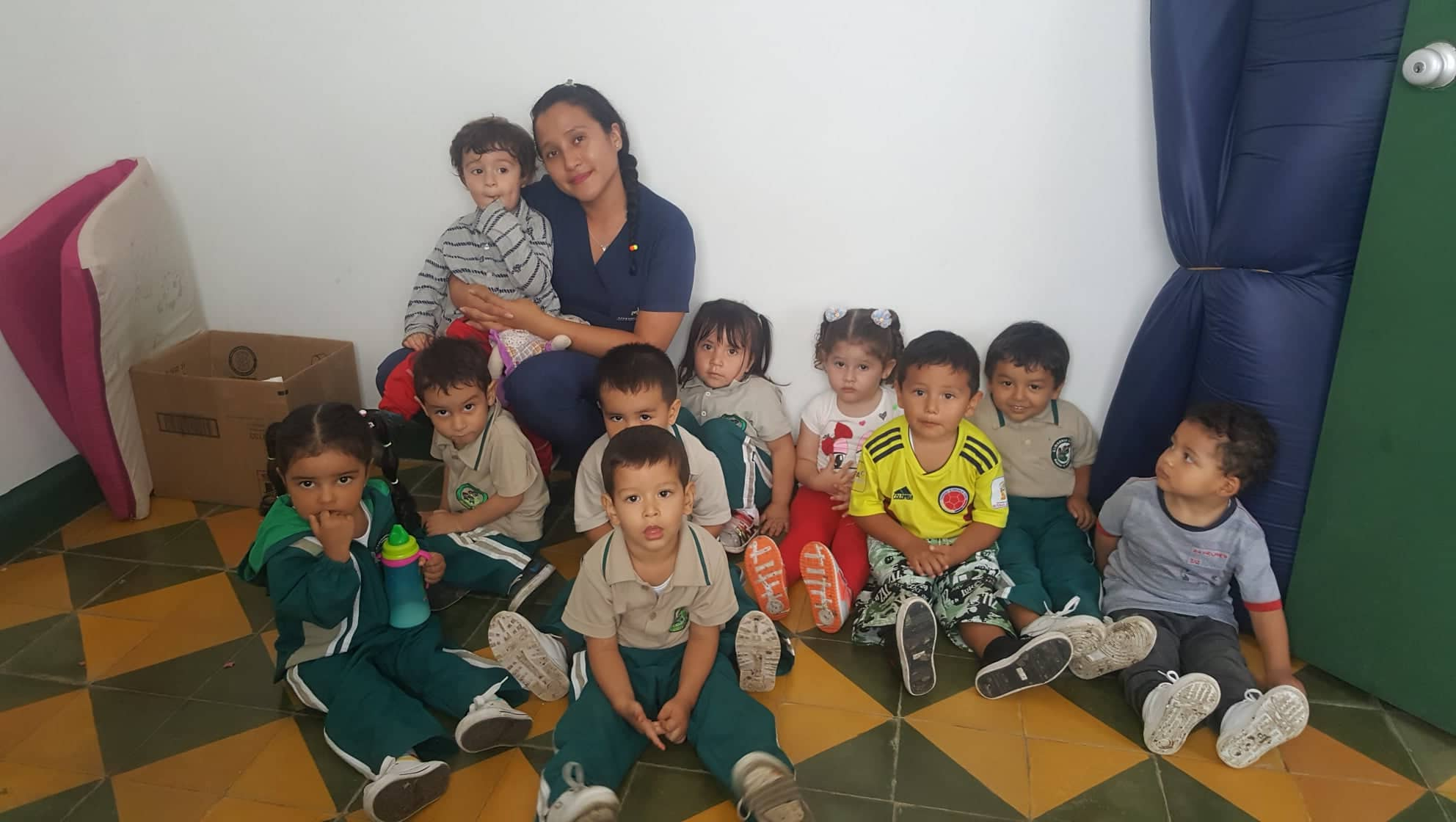 4 Niñas
7 Niños
Edad:
2 a 3 años
Oportunidades de mejora.  
 Falta de concentración .
        (Atención dispersa )
Falta de actividades lúdicas que promuevan el aprendizaje significativo.
Nivel socioeconómico
2-3
ANTECEDENTES Y MARCO DE REFERENCIA
MARCO TEÓRICO

   Ejes
MARCO TEÓRICO
MARCO CONCEPTUAL
Aprendizaje 
significativo
Rincones de
 aprendizaje
Acuerdo 008 2017
Lineamientos UNIMINUTO.
Conceptos 
Infancia
*Ausubel El conocimiento no se da de manera arbitraria, sino que el infante aprende en sus relaciones.
* Pozo Teoría constructivista: El estudiante 
construye su propio conocimiento.
* Piaget Constructivismo  y el desarrollo va por etapas.
*Montessori  Importancia de los espacios educativos propios para los niños.
*Muñoz, 2009 Favorecen la creatividad a través del juego.
*Ibáñez Espacios polivalentes para realizar diferentes actividades.
Aprendizaje
Ley 115 de 1.994.
Bases curriculares
Estrategias
Ley de Infancia y adolescencia 1098
Artículo 28
Pilares de educación inicial
Resolución 18583 Ministerio de Educación Nacional, 2017
Dimensiones del desarrollo humano.
FORMULACIÓN DEL PROBLEMA
OBJETIVOS
General
Específicos
ACTORES INVOLUCRADOS  Y PARTICIPANTES
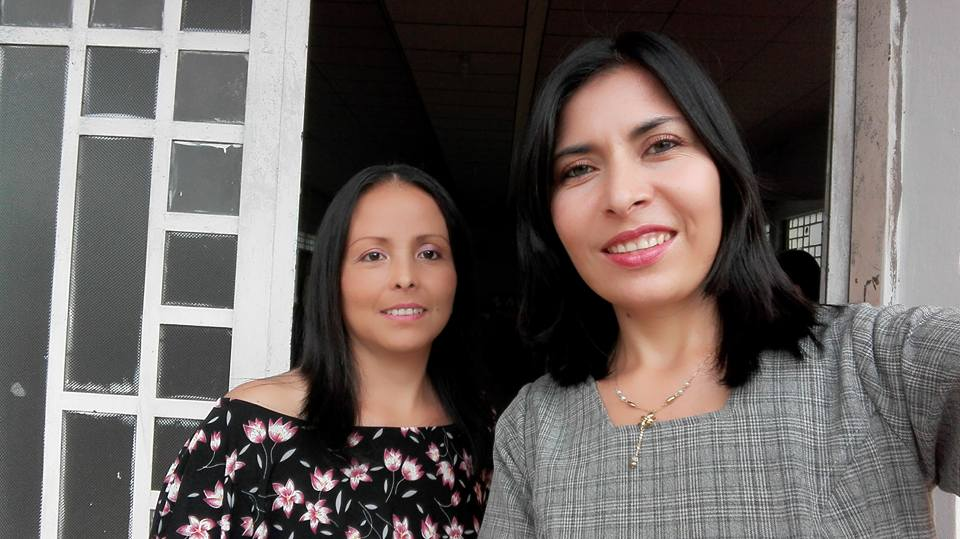 Estudiantes del Grado párvulos
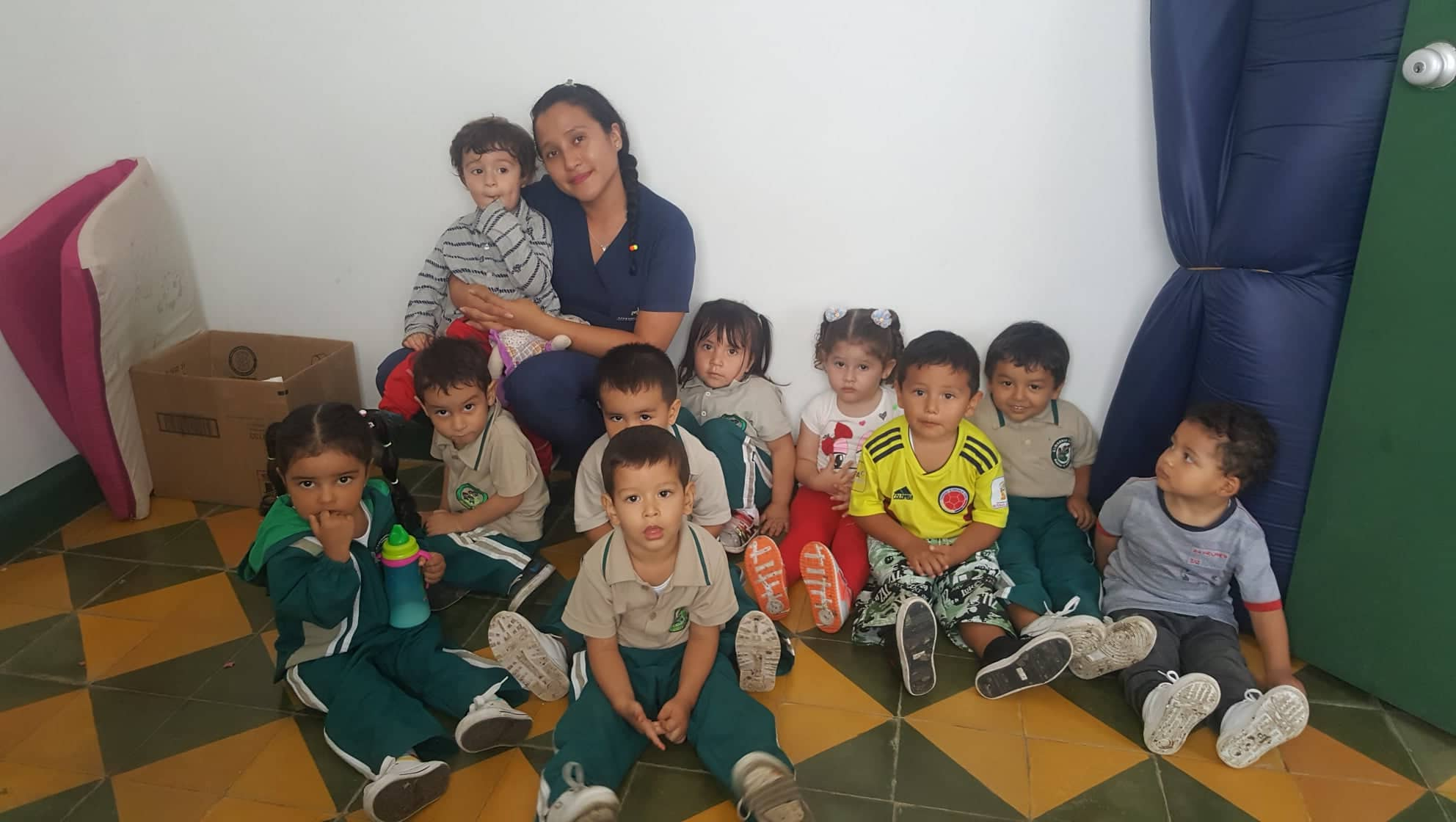 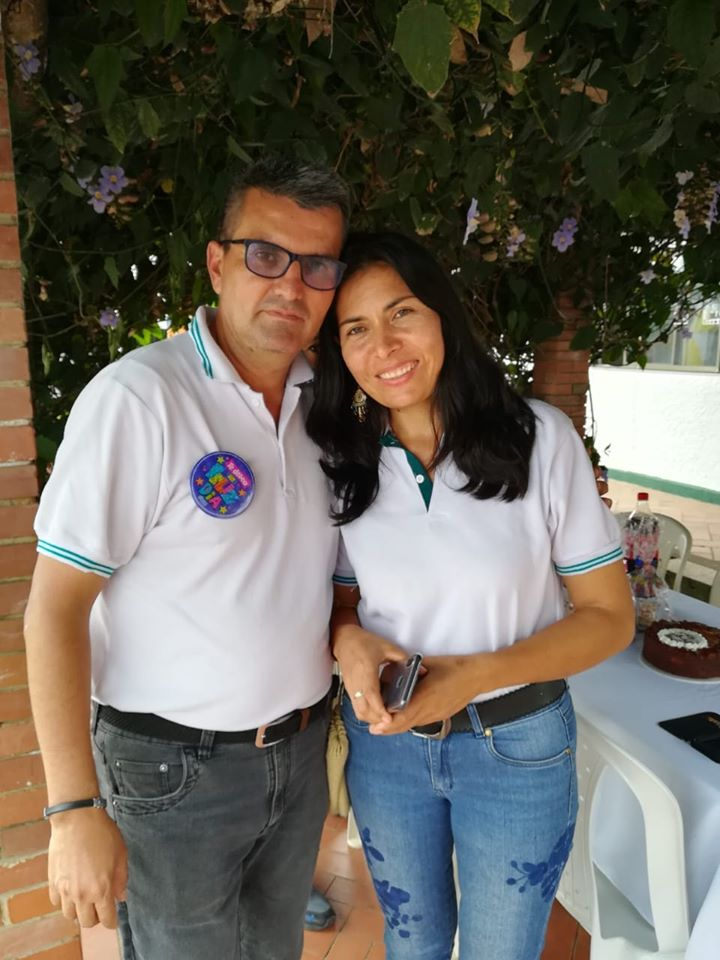 Docente interlocutora
 Luz stella Rodríguez
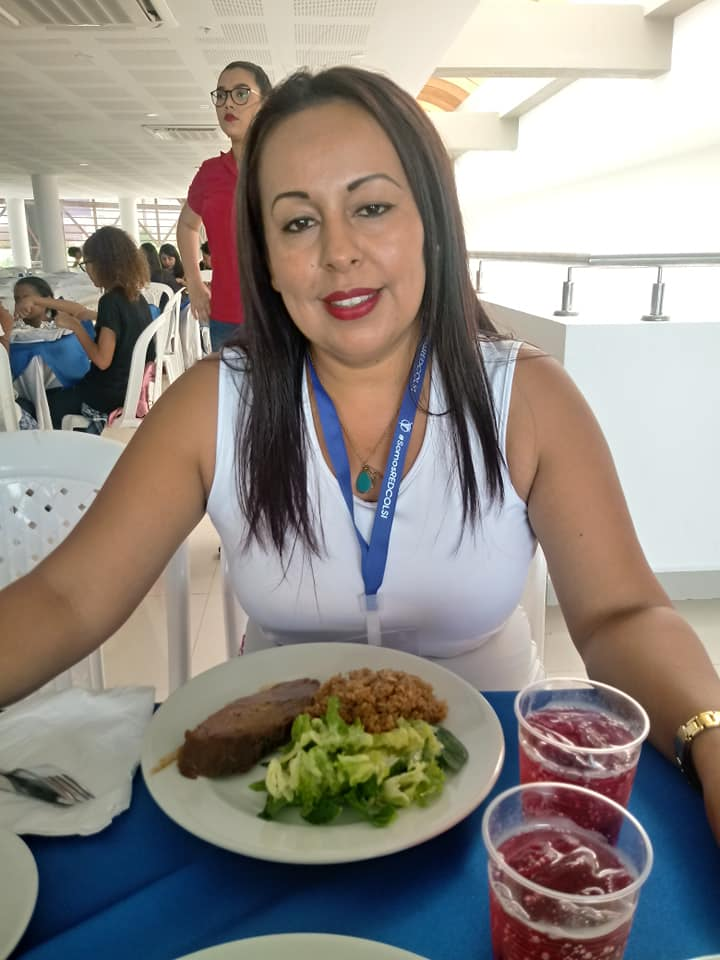 Rector Fermín Duque y coordinadora Gloria Díaz
Asesora
Alba Enit Pulido Díaz
Dr. En innovación educativa.
ESTRUCTURA DEL MODELO DE LA RECONSTRUCCIÓN DE LA EXPERIENCIA
Variable dependiente Aprendizaje significativo.
Variables independiente. Rincón de aprendizaje.
Muestra: El universo total compuesto por (7) niños y (4) niñas.
Población: Los once niños y niñas del grado párvulos.
Secundarias
Libros. Web grafía , proyectos de investigación
Técnica: Observación directa y entrevista .
Instrumento cuestionario
Nivel de investigación causal
Metodología
Tipo de investigación cualitativa. Según Sampieri.
Fuentes Primarias  
Diario de campo y entrevista.  
  .
Método  
 Histórico- hermenéutico
Fuentes
ESTRUCTURA DEL MODELO DE LA RECONSTRUCCIÓN DE LA EXPERIENCIA
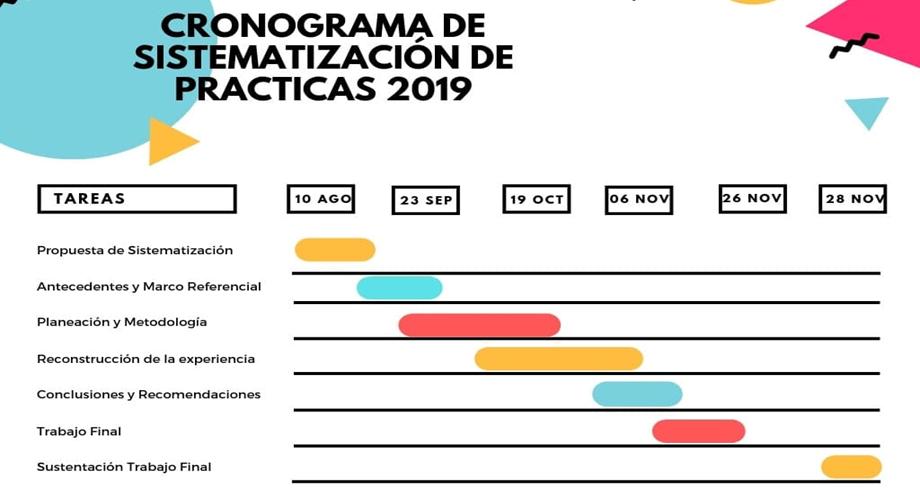 TABLA DE RECURSOS
RECONSTRUCCIÓN DE LA EXPERIENCIA
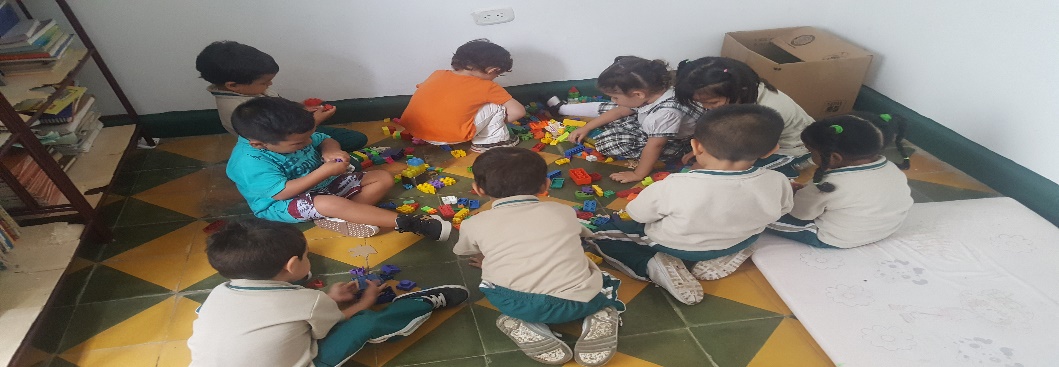 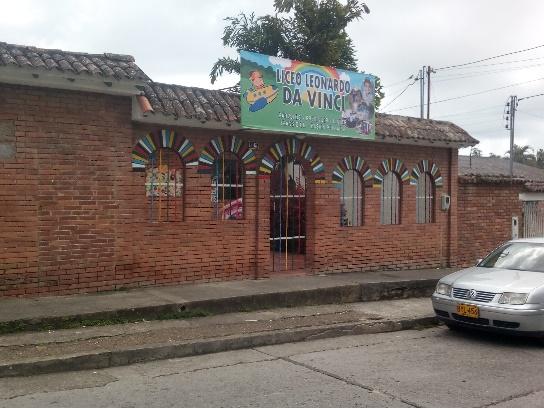 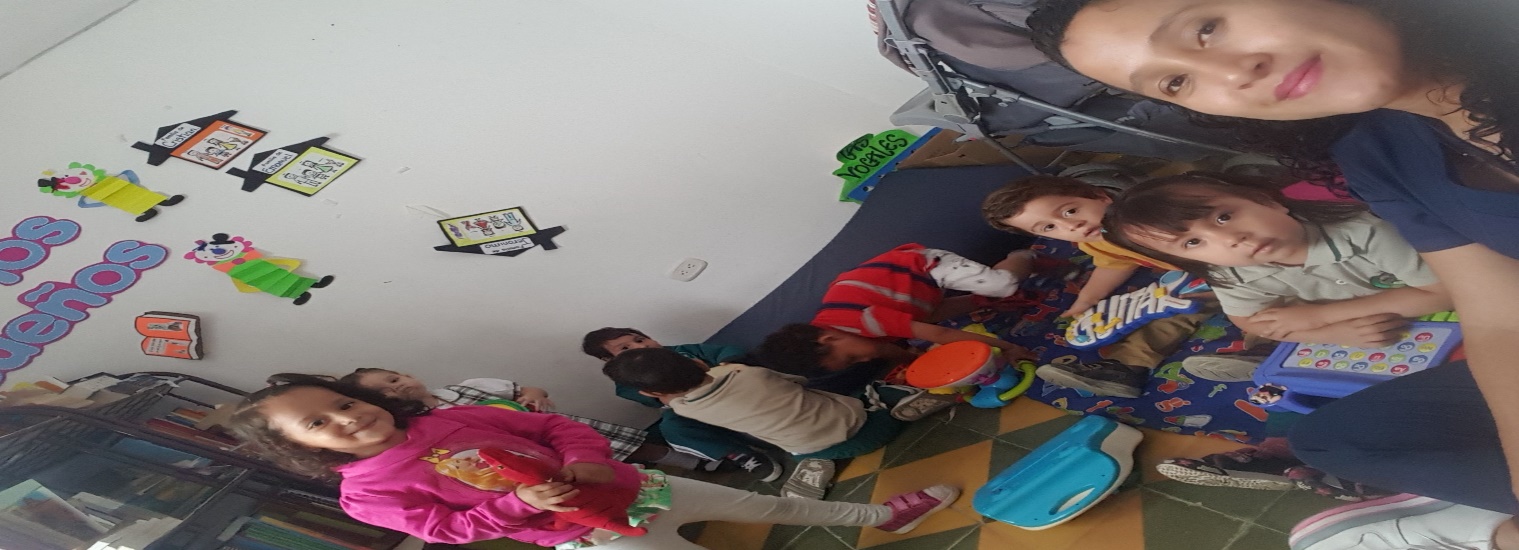 Contextualización
Participativos , alegres
Realizan actividades asertivamente
Inicia el 4 de septiembre del 2018
Bailan, cantan juegan
Desarrollo cognitivo acorde 
a su edad madurativa.
M
e
j
o
r
a
s
Practica de profundización
Caracterización
Acercamiento observación directa
Siete niños y cuatro niñas
Ambientación del aula
Observe: Comportamiento
Interacción
Comunicación  
Que juegan 
Que comen.
.
Docente interlocutora y grado párvulos
Uso de material didáctico
Actividades acordes a la edad 
de los niños.
Instalaciones con espacios
 amplios y zonas verdes.
Falta de actividades lúdicas que promuevan 
el aprendizaje significativo.
Dinámicas y didácticas
    de la docente
Propuesta de intervención
RINCÓN DE LOS SUEÑOS
Empatía con la docente
RECONSTRUCCIÓN DE LA EXPERIENCIA
Cambio de actividades  rutinarias
Trabajo mancomunado
Facilitando la expresión y exploración
Actividades lúdicas y planeadas
Manejo de grupo.
Niños actores activos
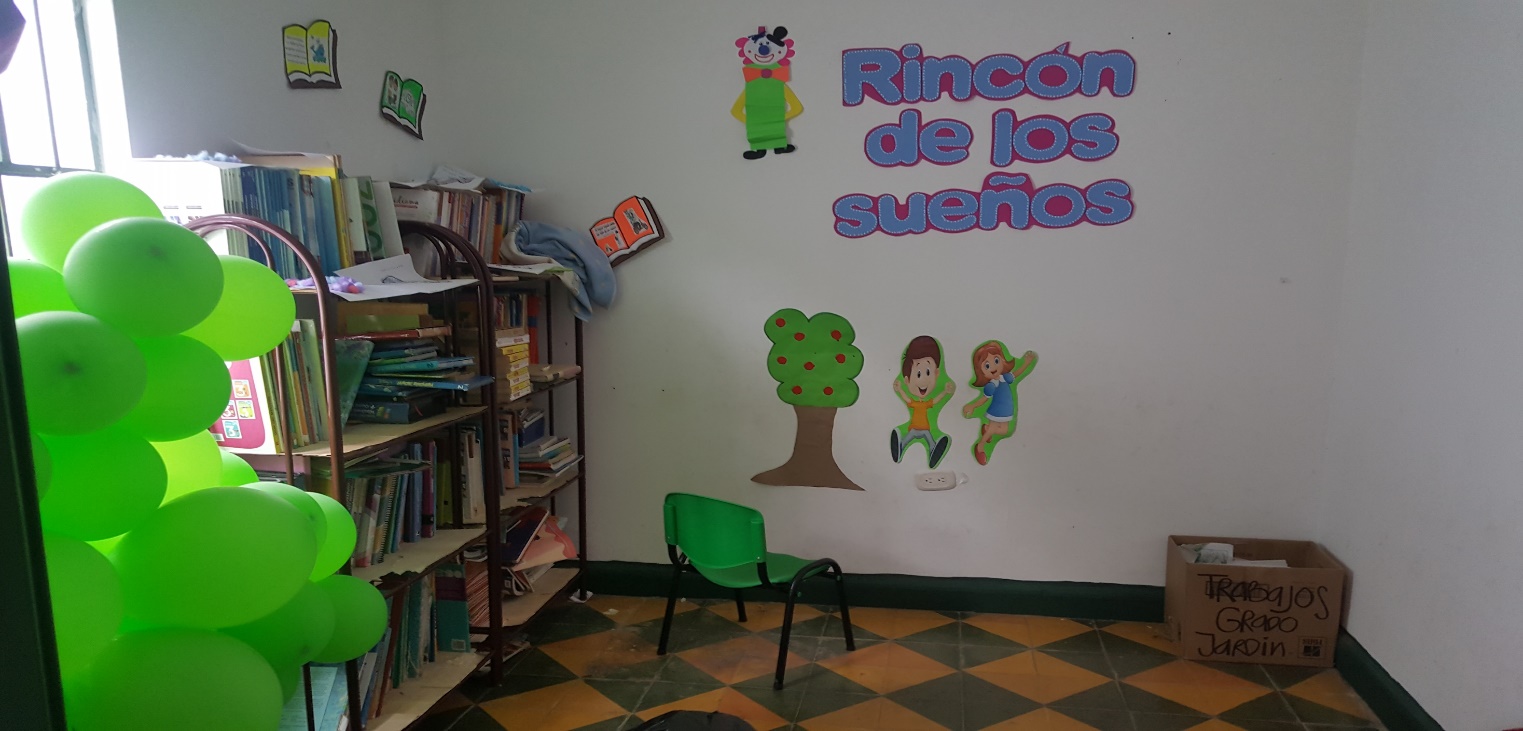 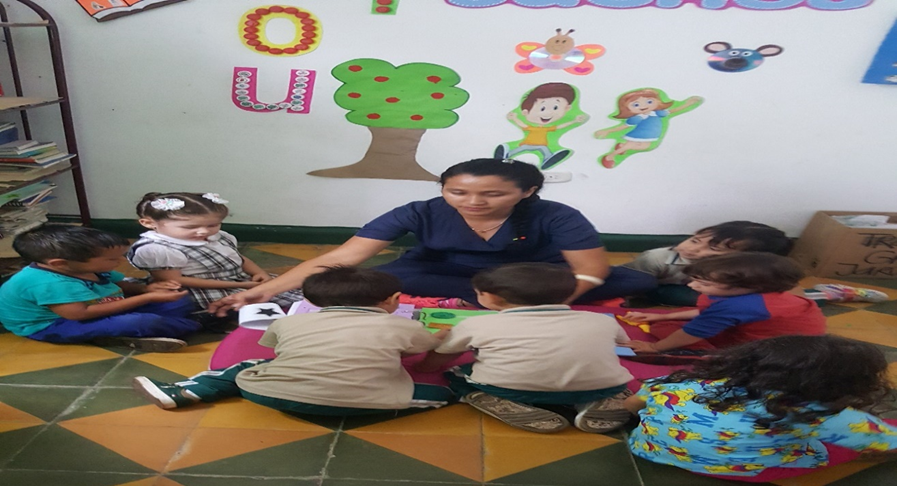 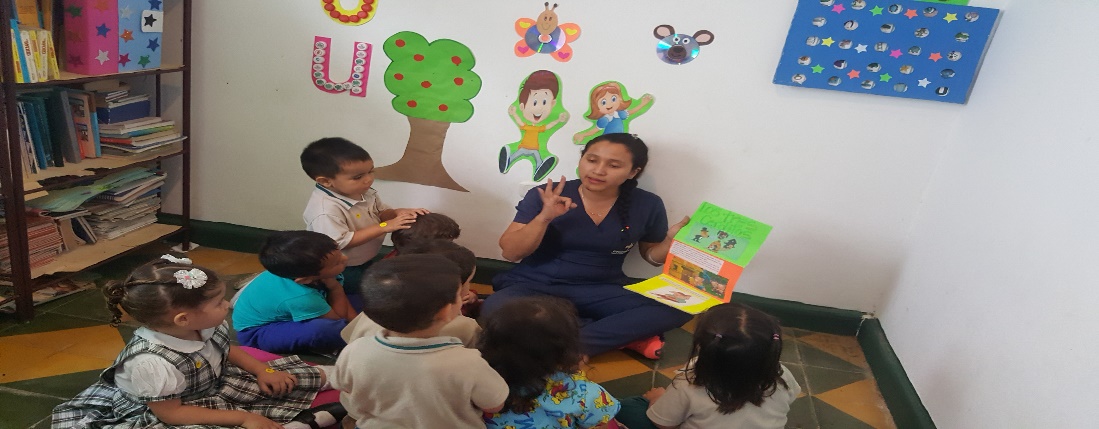 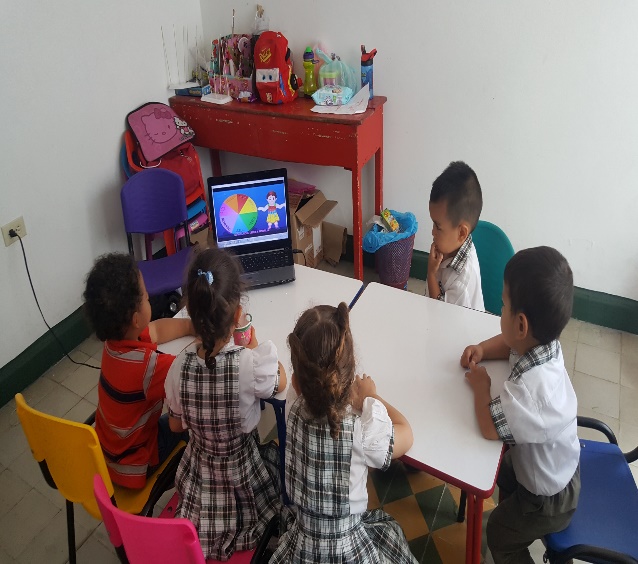 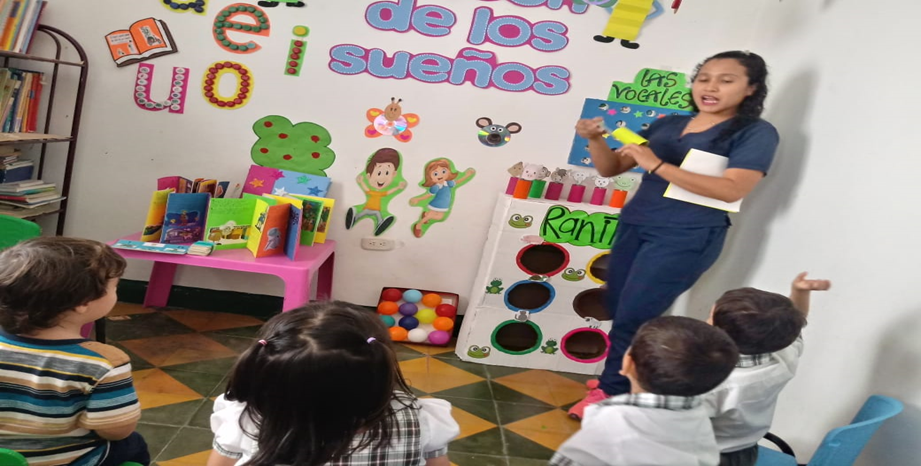 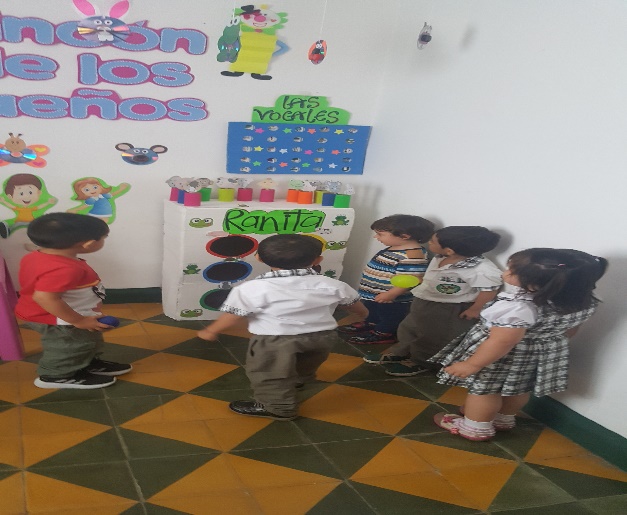 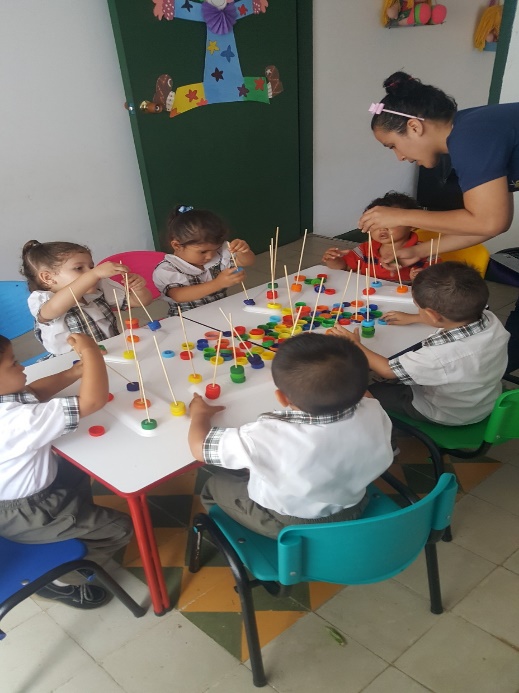 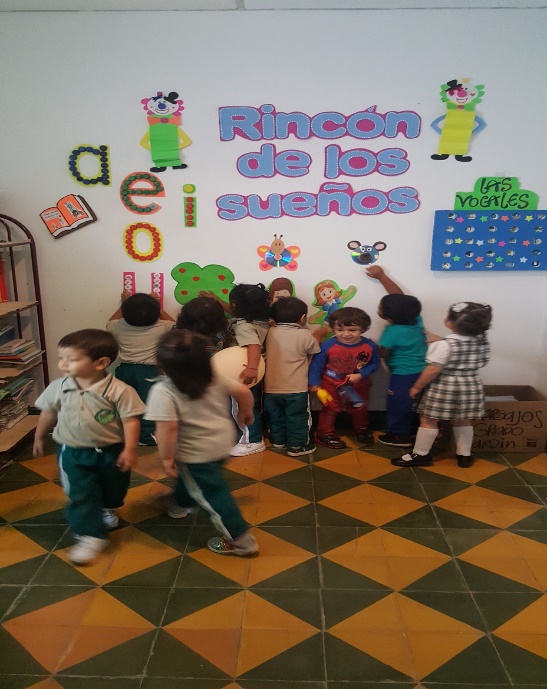 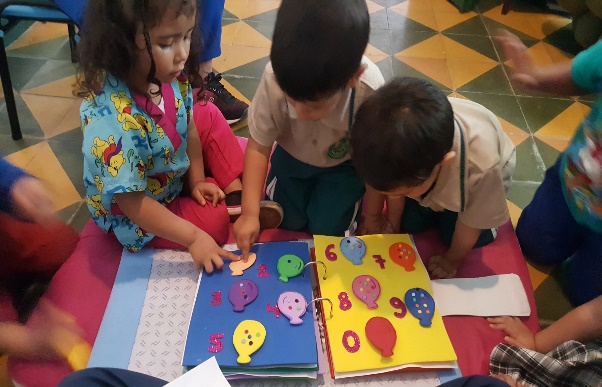 APRENDIZAJES
Profesional
Humano
Conocer a los estudiantes en su contexto y realidad.
Guía, facilitador, dinamizador, orientador, creador, evaluador, observador y consejero.
Social
Comunicación asertiva entre pares.
Sensibilizándonos y humanizándonos ante las necesidades.
Trabajando con amor , vocación y disciplina.
Vínculos de trabajo cooperativo.
Valorando a cada niño tal y como es .
Ser multifacéticos e innovadores. .
Buenas relaciones con estudiantes, padres de  familia y directivos.
Dispuestos a ayudar y ser ayudados.
Llegar al aula con una postura positiva.
Apoyo incondicional con los niños con discapacidad.
Solución de problemas.
Buenas relaciones con nuestros colegas.
Formar personas de bien.
APRENDIZAJES  ABORDADOS DESDE LA PERSPECTIVA DE LA SOCIALIZACIÓN DE LA EXPERIENCIA.
CONCLUSIONES
Está sistematización y reflexión de la práctica pedagógica nos deja grandes enseñanzas ya que  crecimos como personas, en lo cultural, social, emocional y profesional.
Es muy gratificante haber logrado implementar un proyecto enfocado hacia un rincón pedagógico que partiera desde las necesidades de los niños y se construyera a favor de mejorar las falencias, enseñándonos una estrategia innovadora para enseñar, en donde todos los niños se involucren y participen activamente en la construcción de aprendizajes significativos.
RECOMENDACIONES
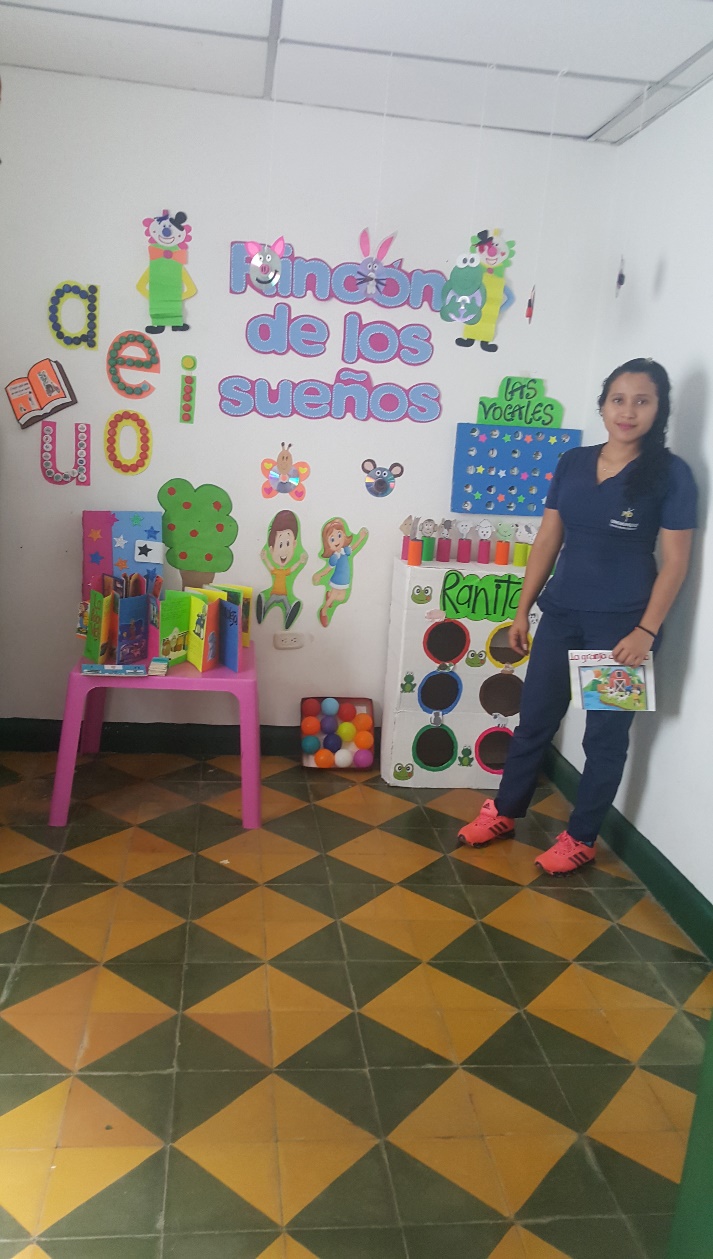 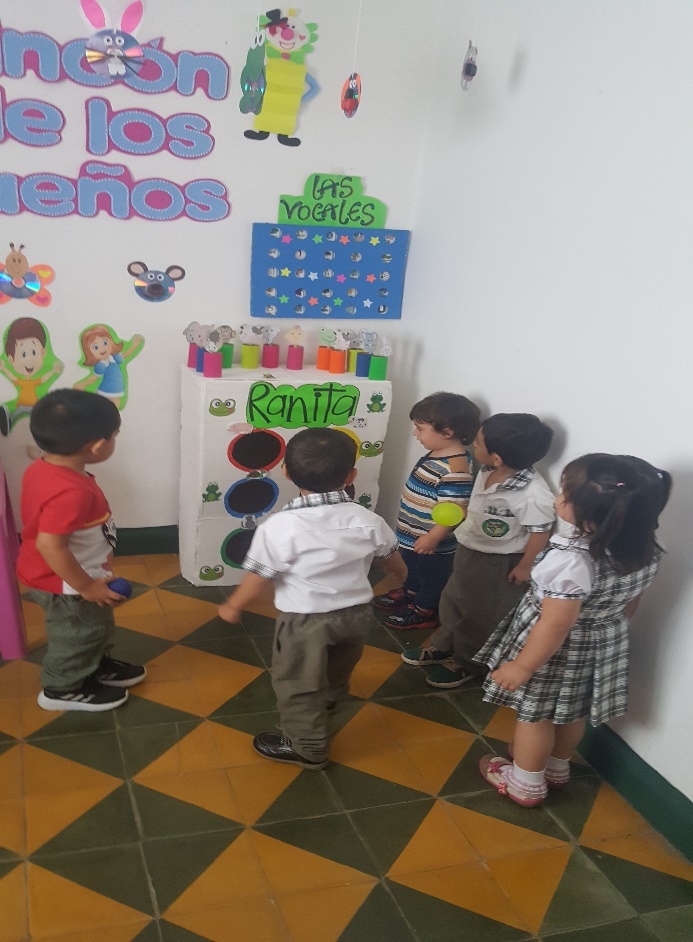 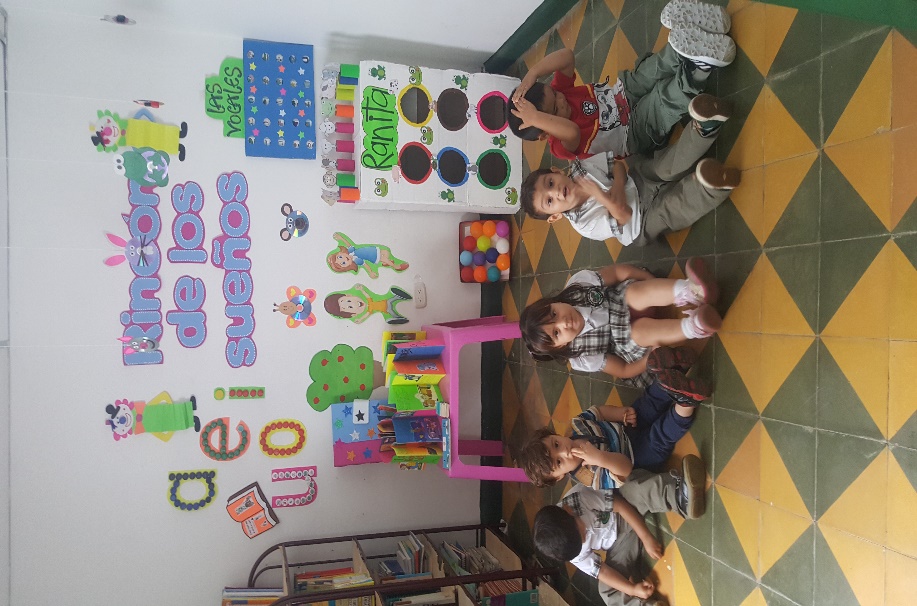 Se recomienda a las instituciones educativas y a los maestros a que involucren éste proceso metodológico en la creación de rincones pedagógicos que  favorezcan el desarrollo y aprendizaje significativo a través de la manipulación y exploración de espacios enriquecedores como herramienta de innovación.
REFERENCIAS
Ausubel, D. (2004). El aprendizaje significativo y la evolución de los aprendizajes. Revista de investigación educativa. Recuperado de :  http://online.aliat.edu.mx/adistancia/dinamica/lecturas/El_aprendizaje_significativo.pdf
Ley N°115.Ministerio De Educación Nacional. El Congreso De La Republica De Colombia.8 febrero de 1994. Sitio web: https://www.mineducacion.gov.co/1621/articles-85906_archivo_pdf.pdf 
Marín D. (2014). Magisterio.com. rincones para un aprendizaje significativo. Sitio web: https://www.magisterio.com.co/articulo/rincones-para-un-aprendizaje-significativo
Ministerio De Educación Nacional. Actividades rectoras de la primera infancia y de la educación inicial (S.F).Recuperado de https://www.mineducacion.gov.co/1759/w3-article-178032.html
Montessori, M. (1870-1952). Trabajando por rincones. Revista ventana abierta. Sitio web: http://revistaventanaabierta.es/trabajando-por-rincones/.
Montessori, M. (s.f.). Recursos para la educación inicial. Rincones de juego de María Montessori. Recuperado de http://educacioninfantilpanconchocolate.blogspot.com.co/2012/09/rincones-de-juego-de-maria-montessori.html 
Pozo. (1989). La teoría del aprendizaje significativo. Sitio web: http://cmc.ihmc.us/papers/cmc2004-290.pdf
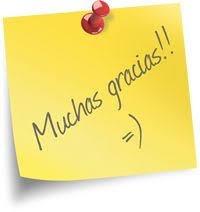 .